Назад в СССР (кино)
Заголовок слайда
Песни из кинофильмов

Продолжите фразу

Мультфильмы

Что за кадром?

Откуда Я?
1
2
3
4
5
1
2
3
4
5
1
2
3
4
5
1
2
3
4
5
1
2
3
4
5
Песни из кинофильмов
Прослушайте музыкальный отрывок и
определите из какого он кинофильма
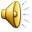 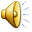 Операция «Ы»
Песни из кинофильмов
Прослушайте музыкальный отрывок и
определите из какого он кинофильма
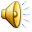 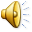 Карнавальная ночь
Песни из кинофильмов
Прослушайте музыкальный отрывок и
определите из какого он кинофильма
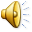 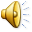 Белые росы
Песни из кинофильмов
Прослушайте музыкальный отрывок и
определите из какого он кинофильма
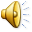 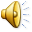 Служебный роман
Песни из кинофильмов
Прослушайте музыкальный отрывок и
определите из какого он кинофильма
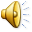 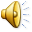 Джентльмены удачи
Продолжите фразу
Клянемся не бриться, не пить, _________________, и
_______________, аминь.
Три плюс два
Продолжите фразу
Икра черная! 
Икра красная! 
Икра ___________, _______________ !
Иван Васильевич меняет профессию
Продолжите фразу
Легким движение руки и брюки легко превращаются... превращаются брюки... брюки превращаются... в ___________________!
Бриллиантовая рука
Продолжите фразу
―Встать! Суд идет!―Да здравствует наш суд -__________________________________________!
Кавказская пленница
Продолжите фразу
―Семен Васильевич! Вы же у меня в доме!
― _______________________!
- Папа, твои казамерные шуточки не уместны! 
―Инка, что делать?
―Сухари сушить!
Берегись автомобиля
Мультфильмы
Бродячие артисты,
Они ловки и быстры.
Известны их таланты:
Певцы и музыканты.
Кот, петух, осёл, собака
Никогда не знают страха.
Кто же это? Отгадайте!
И ответ мне быстро дайте.
Бременские музыканты
Мультфильмы
Прослушайте музыкальный отрывок и определите из какого он мультфильма
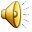 Чиполлино
Мультфильмы
Какой танец исполняли Волк и заяц
на коньках в мультфильме «Ну
погоди».
Танго, «Ну погоди»
Мультфильмы
Данный предмет упоминается в русских
и зарубежных сказках, как источник
правды, красоты и конфликтов. В
некоторых легендах говорится, что
через этот предмет можно попасть в
мир сказок и волшебства. 
Что в черном ящике?
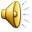 Мультфильмы
Прослушайте музыкальный отрывок и определите из какого он мультфильма
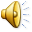 Простоквашено
Что за кадром?
Любовь и голуби
Что за кадром?
В черном ящике находится предмет, о
котором восхищенно говорила
героиня кинофильма «Девчата»,
перечисляя его полезные свойства и
количества блюд, которые из него
можно приготовить. 
Что в черном ящике?
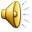 Девчата
Что за кадром?
17 мгновений весны
Что за кадром?
Весна на Заречной улице
Что за кадром?
Собачье сердце
Откуда Я?
В этом кинофильме соединились два
города на одной улице, а герои нашли
друг друга по стечению
обстоятельств.
О каком фильме идет речь?
Ирония судьбы, или с легким паром
Откуда Я?
Шерлок Холмс и доктор Ватсон
Откуда Я?
Эта картина последний, законченный фильм с Андреем
Мироновым. Спустя полгода после съемок артисту
станет плохо на сцене театра. По сюжету фильма,
молодой и добрый человек, мистер Ферст, приезжает в
глухую деревушку на Диком Западе. Местным жителям
он начинает показывать достижения синематографа.
Обитатели деревни меняются на глазах. Начинают пить
молоко и вести добропорядочный образ жизни. Но все
возвращается на свои места, как только в ковбойский
поселок приезжает хитрый и жестокий мистер Секонд.
Человек с бульвара Капуцинов
Откуда Я?
Белое солнце пустыни
Откуда Я?
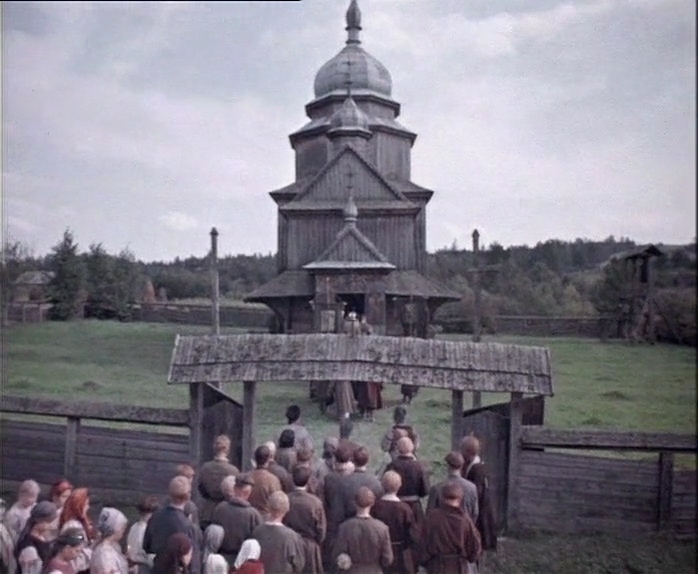 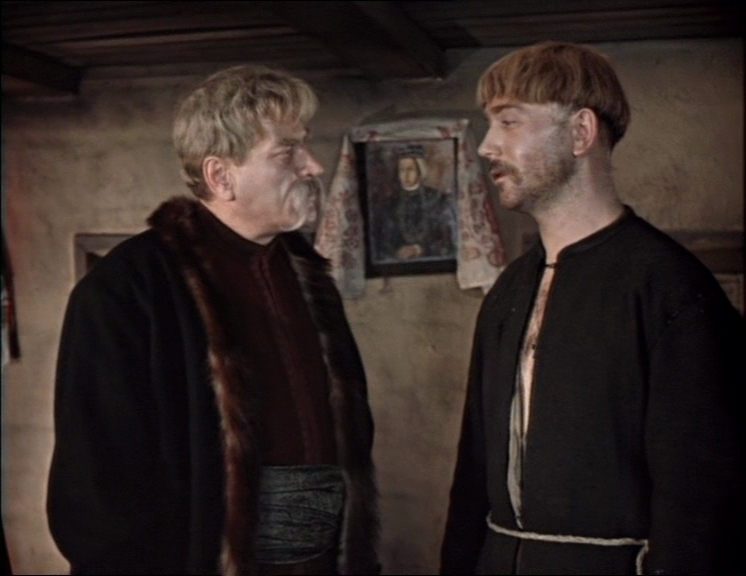 Вий